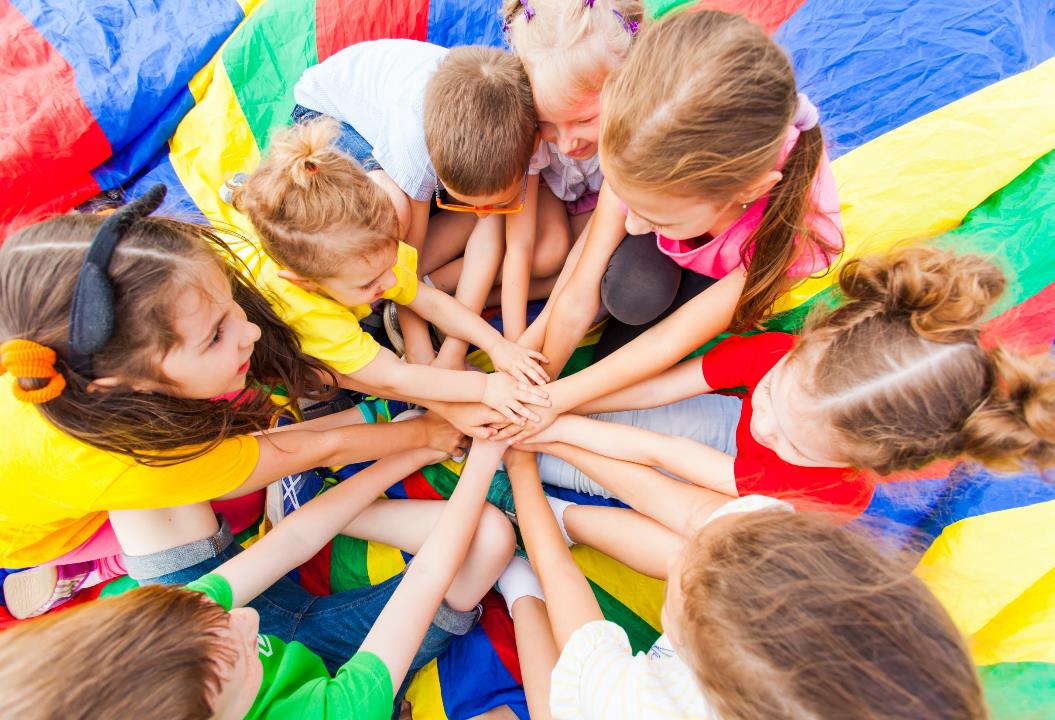 WARM UP
It’s time to learn …
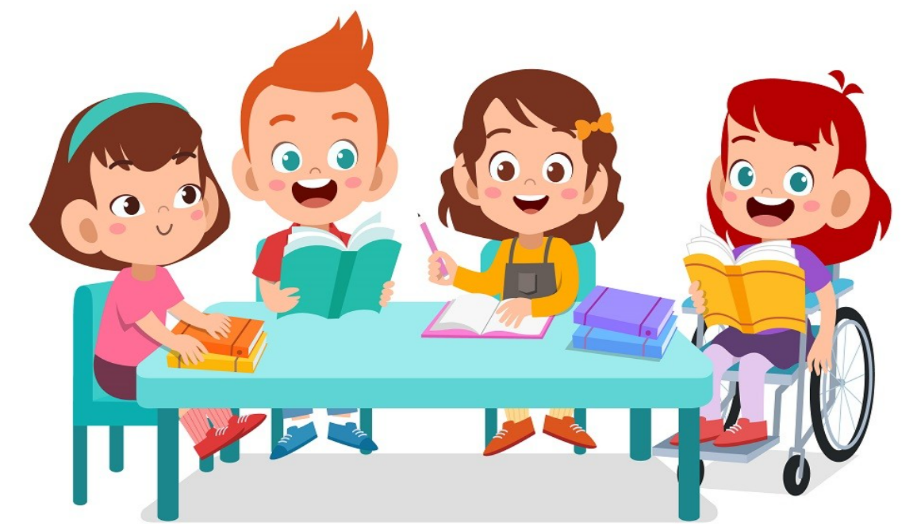 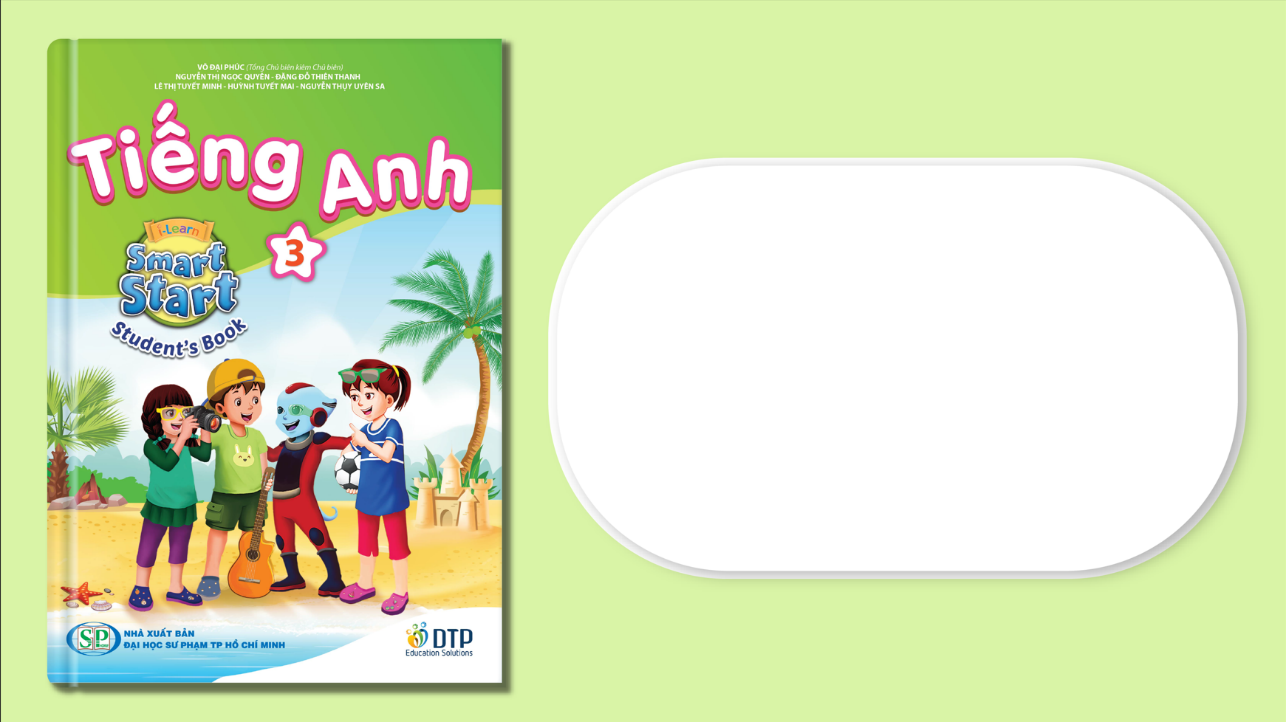 Unit 6: Clothes
Lesson 1.1
Page 82
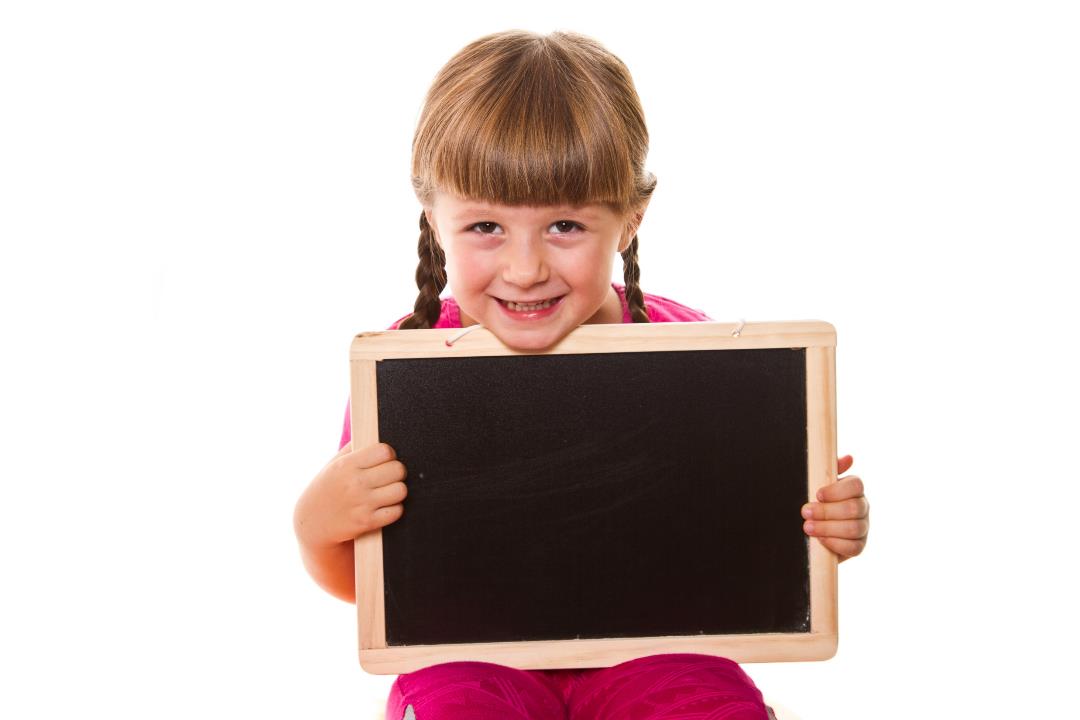 Presentation
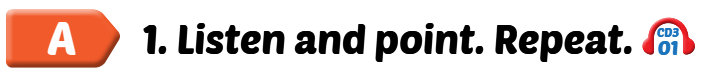 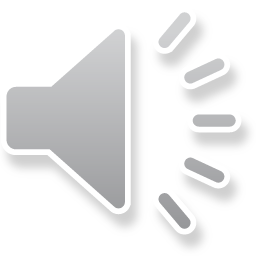 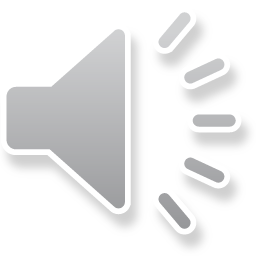 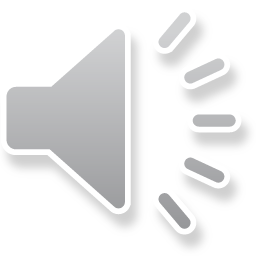 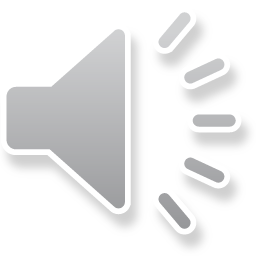 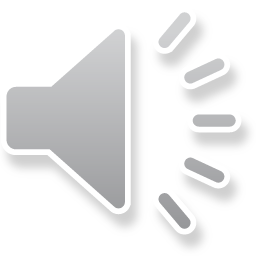 Click each English word to hear the sound.
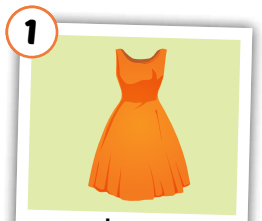 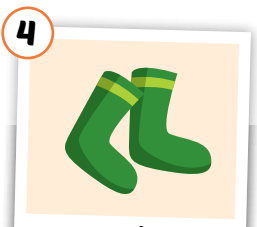 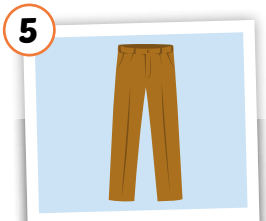 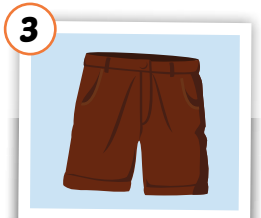 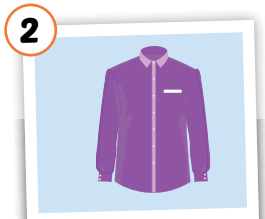 dress
shirt
shorts
socks
pants
/dres/ 
đầm, áo đầm
/ʃɜːrt/ áo sơ mi
/ʃɔːrts/ 
quần soóc, quần cộc
/sɑːks/ đôi tất
/pænts/
quần tây, quần dài
[Speaker Notes: GV giới thiệu từ vựng, CCQ]
Look and read. Then listen and point to the right picture .
a
b
c
d
e
h
f
g
i
j
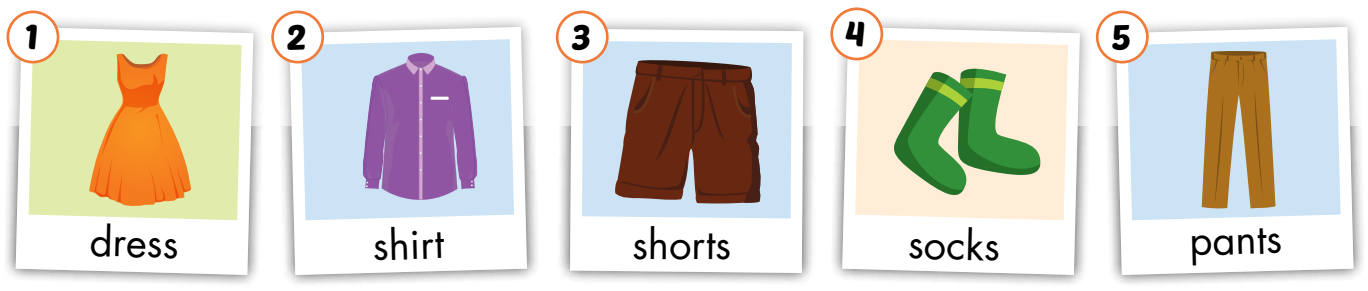 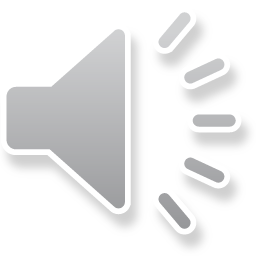 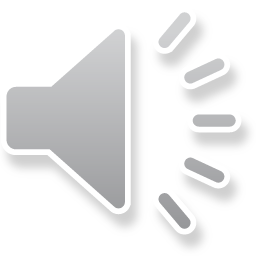 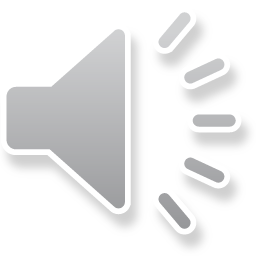 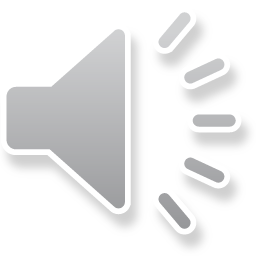 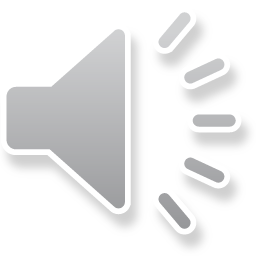 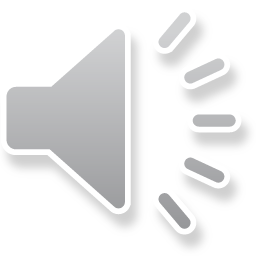 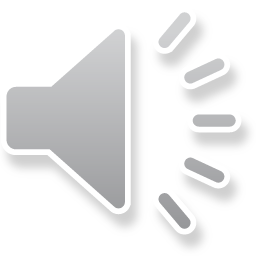 Click on the letters to play audios.
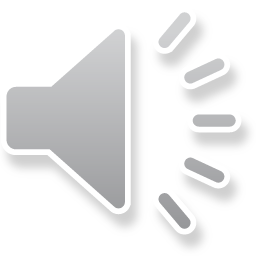 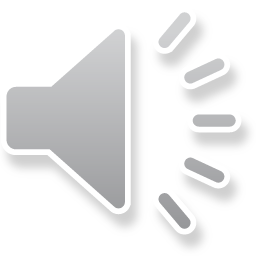 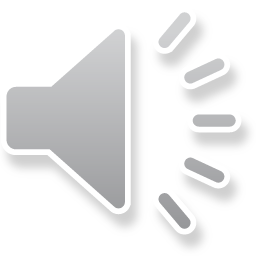 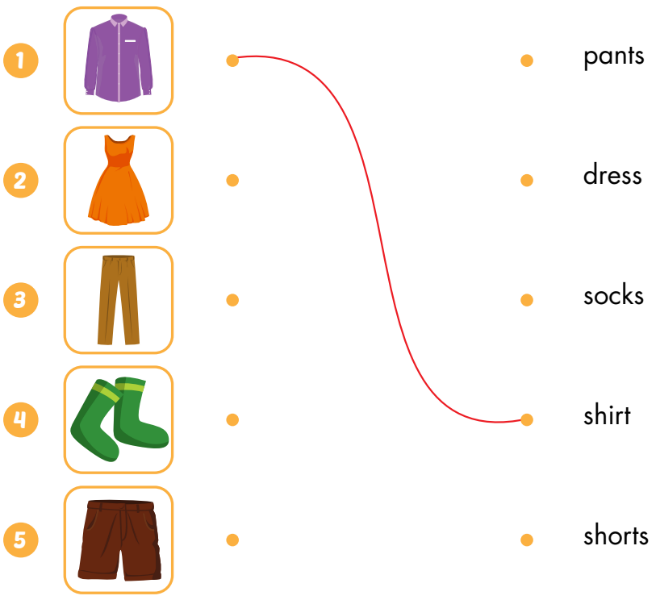 Draw lines
Look at the word and say the right number
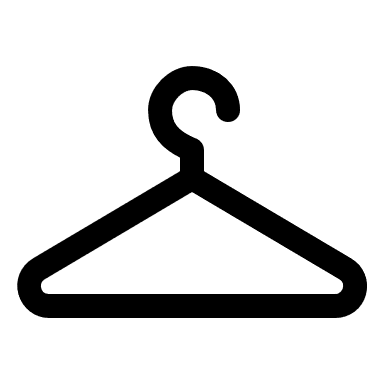 Hết giờ
Thời gian còn lại ...
Bắt đầu tính giờ
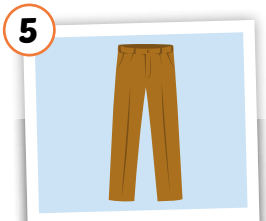 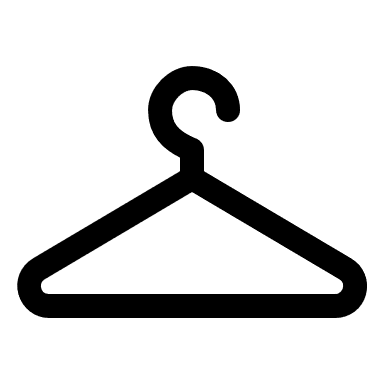 :
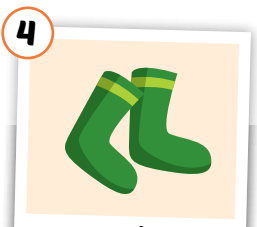 0
0
0
00
59
58
57
56
55
54
53
52
51
50
49
48
47
46
45
44
43
42
41
40
39
38
37
36
35
34
33
32
31
30
29
28
27
26
25
24
23
22
21
20
19
18
17
16
15
14
13
12
11
10
09
08
07
06
05
04
03
02
01
00
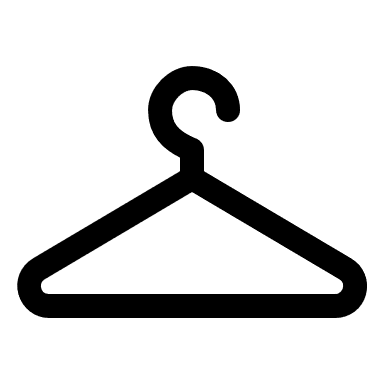 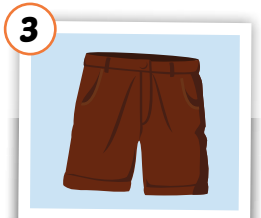 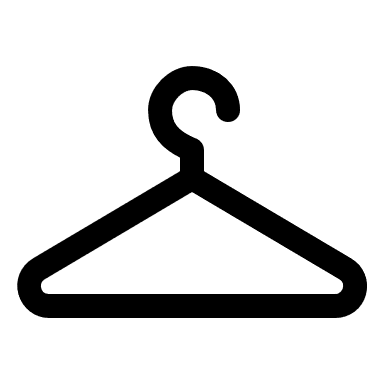 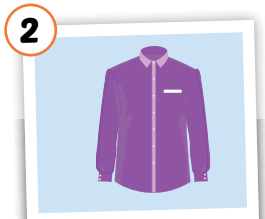 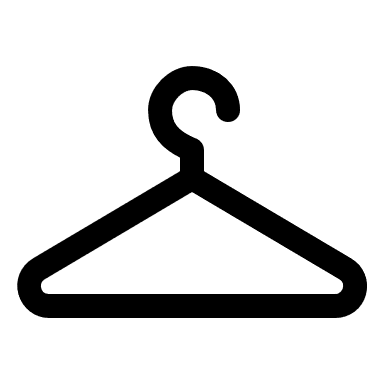 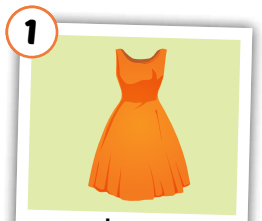 shirt
Look at the word and say the right number
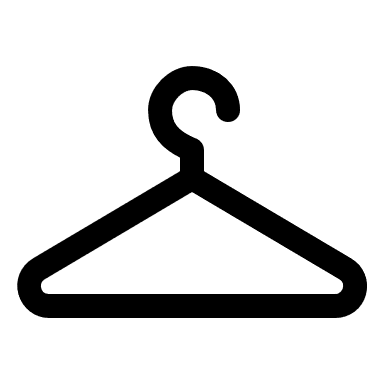 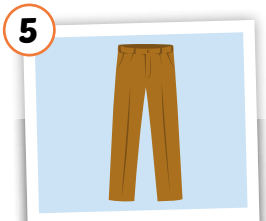 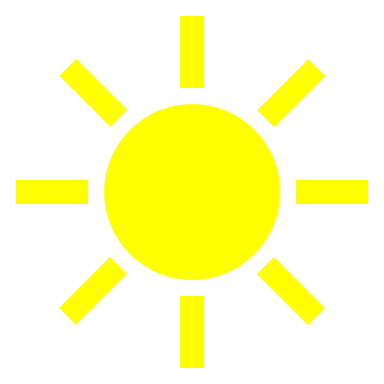 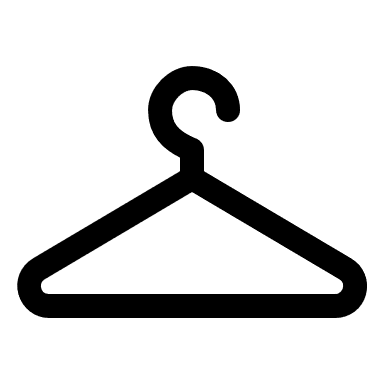 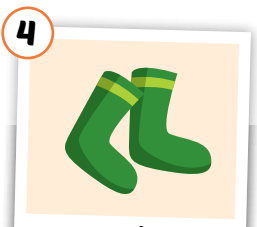 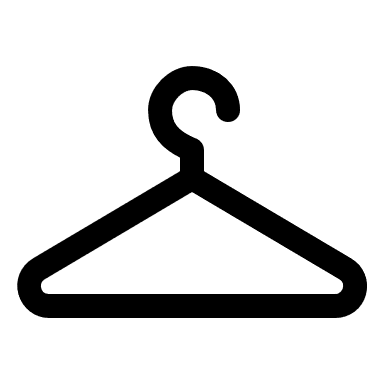 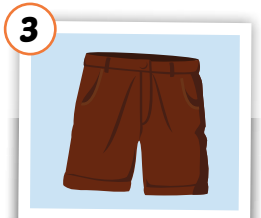 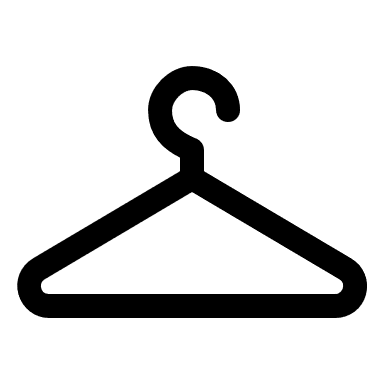 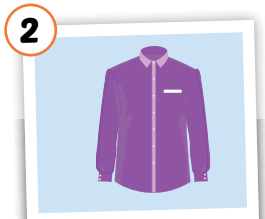 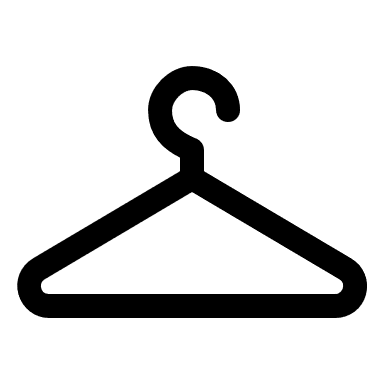 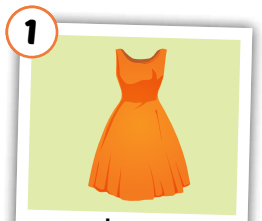 socks
Look at the word and say the right number
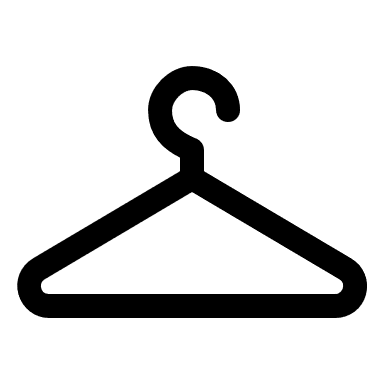 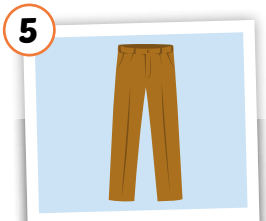 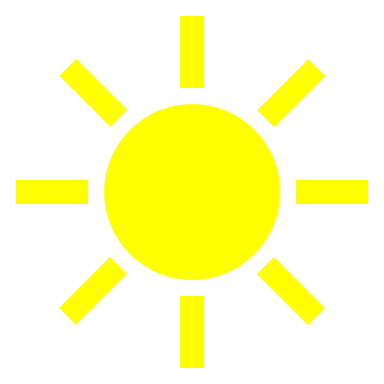 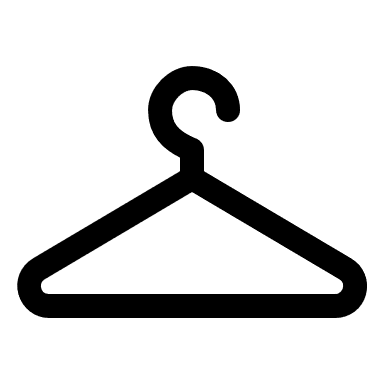 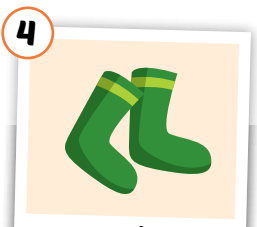 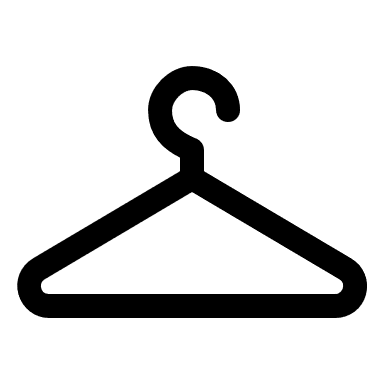 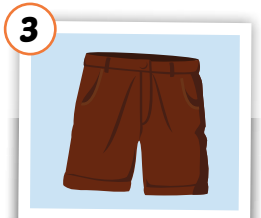 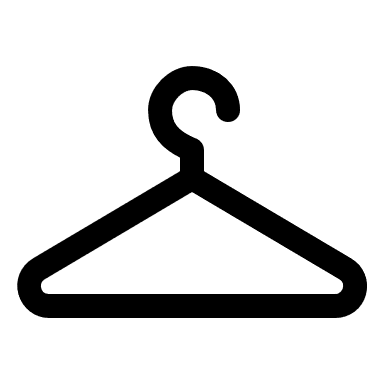 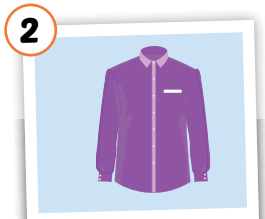 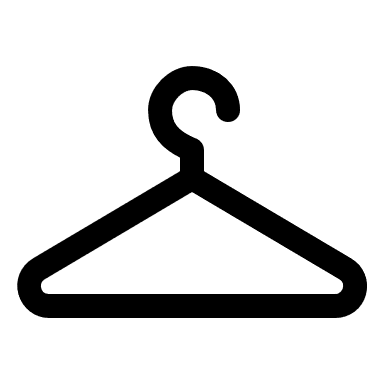 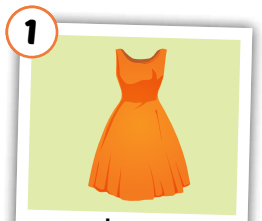 dress
Look at the word and say the right number
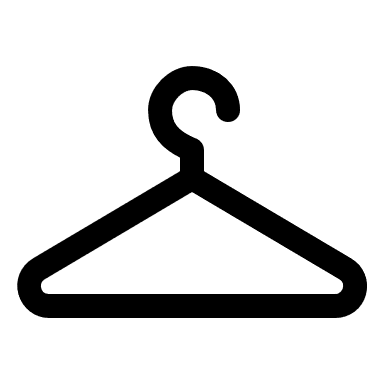 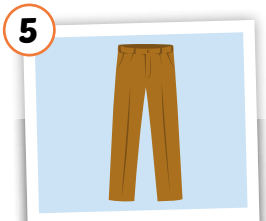 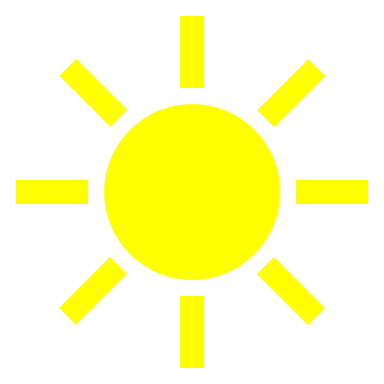 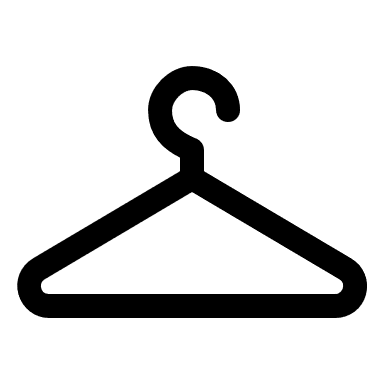 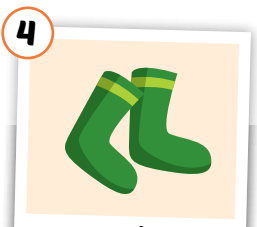 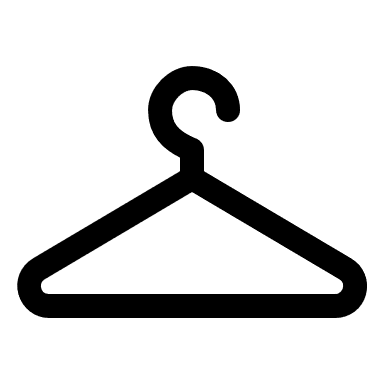 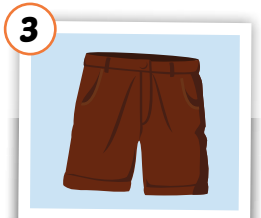 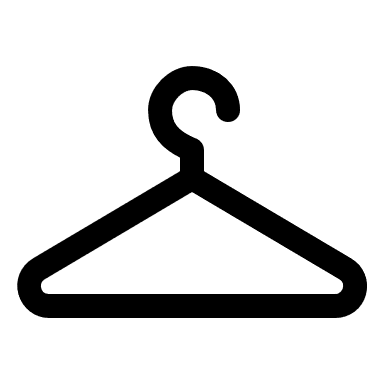 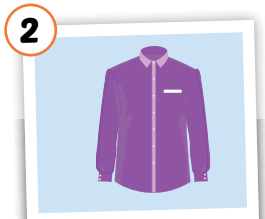 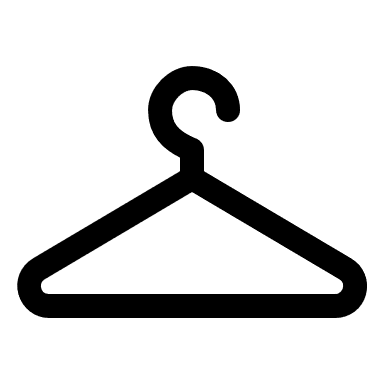 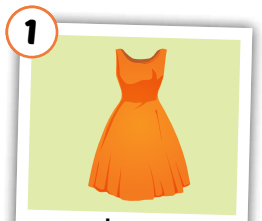 pants
Look at the word and say the right number
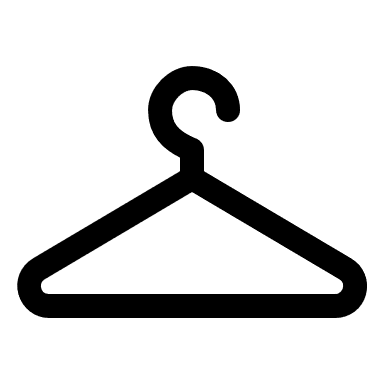 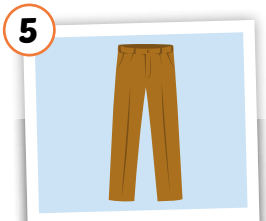 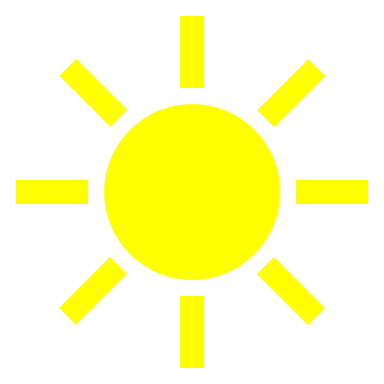 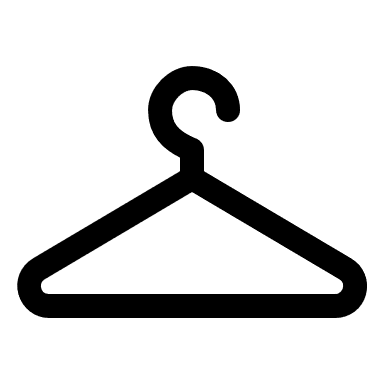 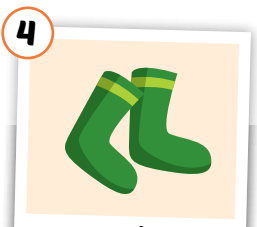 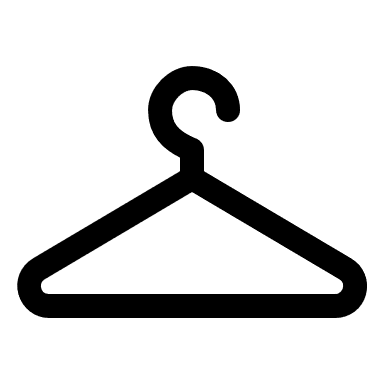 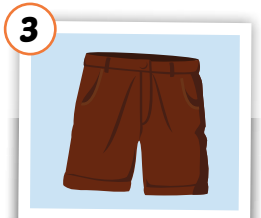 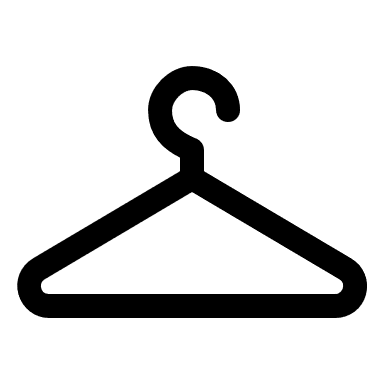 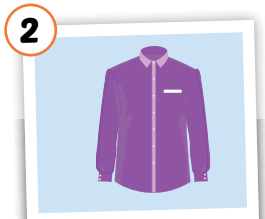 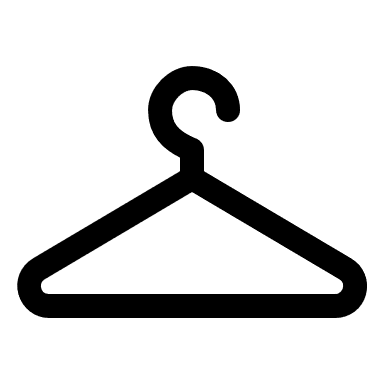 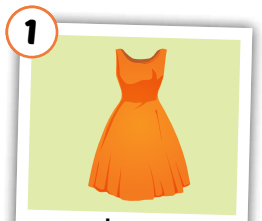 shorts
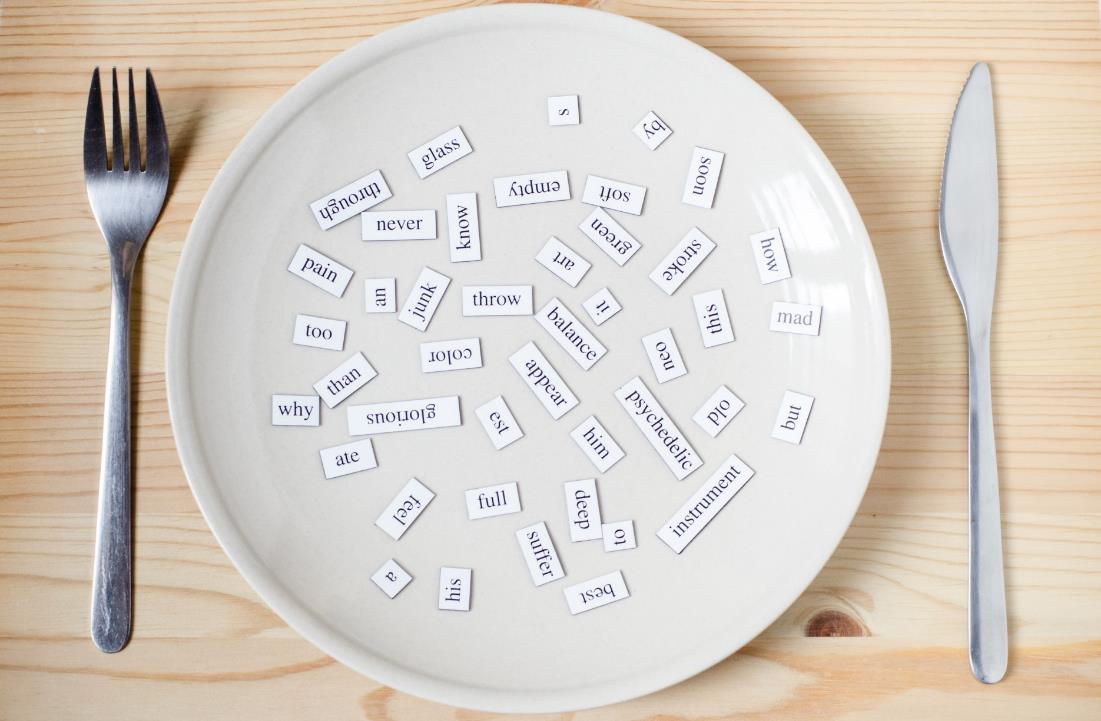 Structures
What do you want?
I want a dress.
What do you want?
I want some socks.
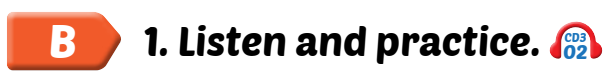 

a
some
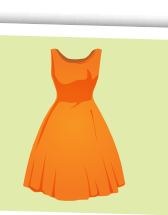 What do you want?
-> I want_________
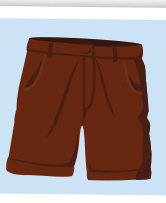 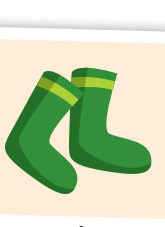 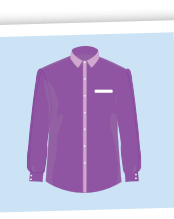 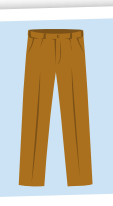 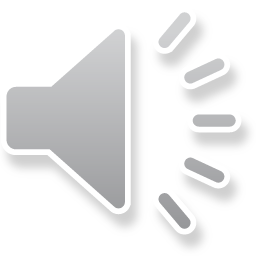 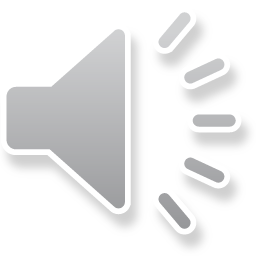 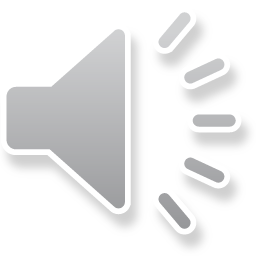 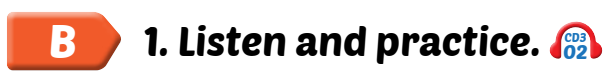 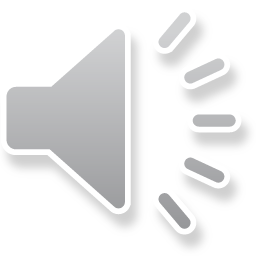 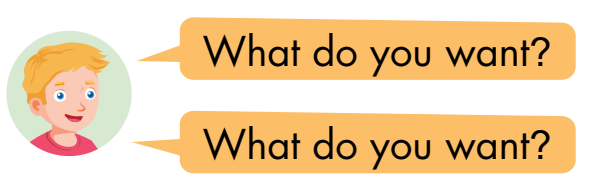 
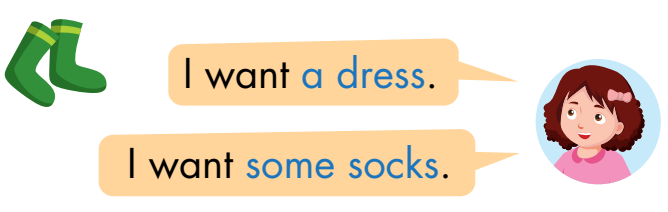 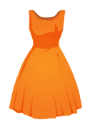 
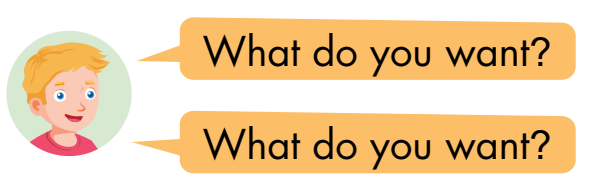 
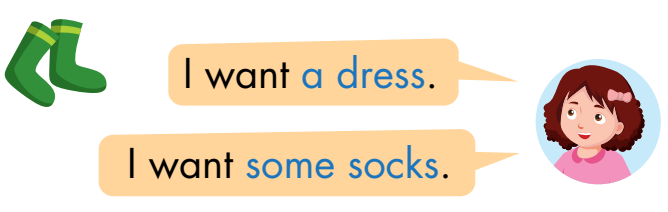 
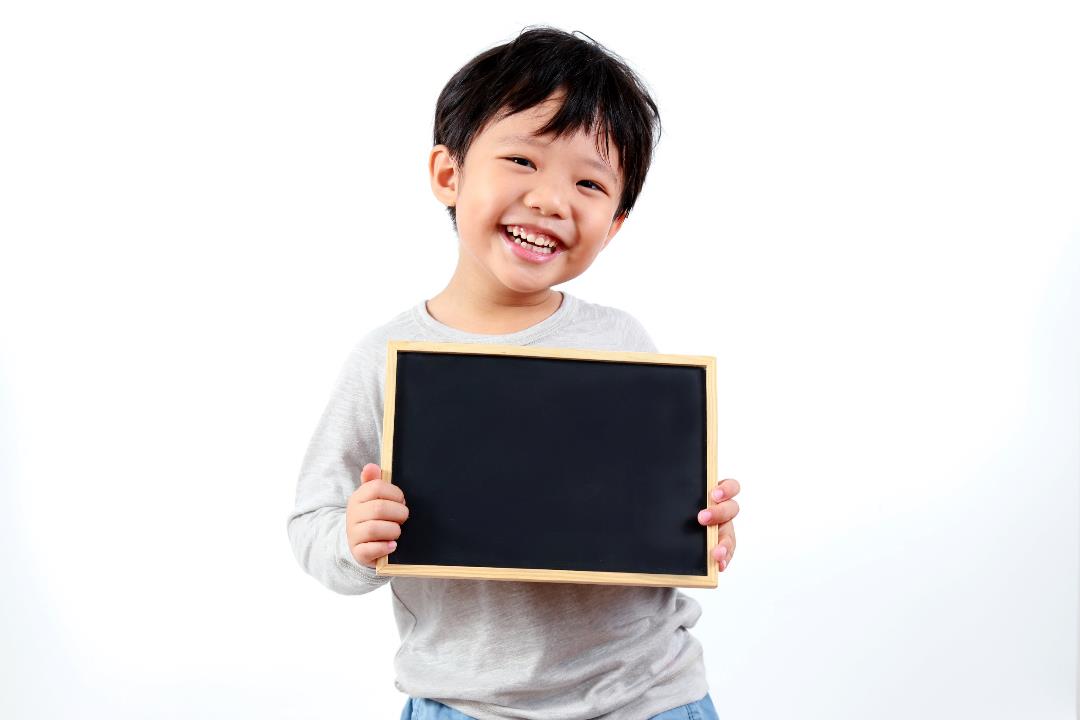 Practice
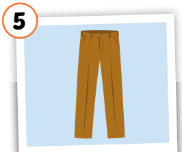 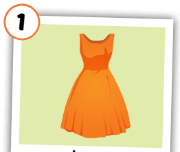 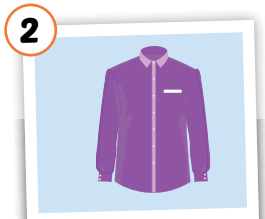 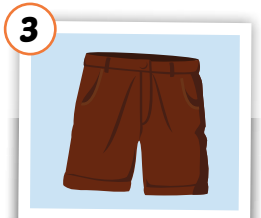 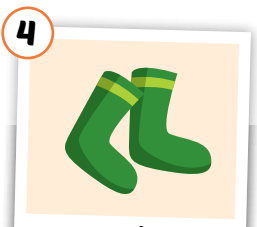 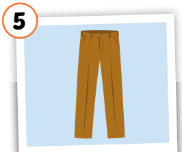 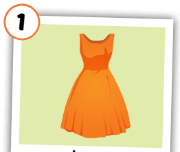 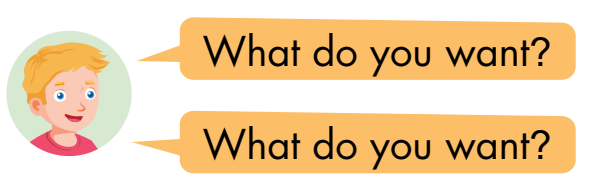 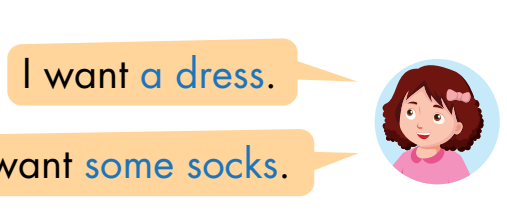 some shorts
__________
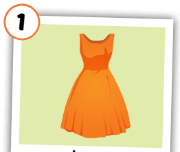 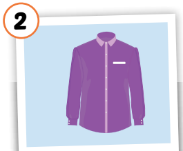 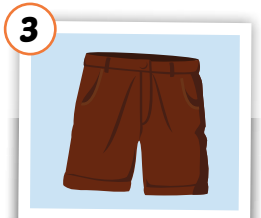 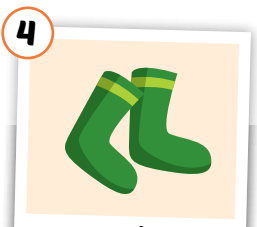 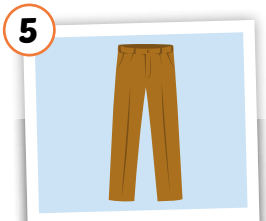 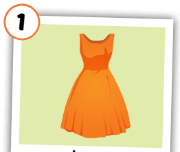 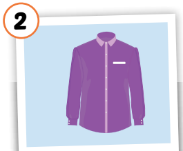 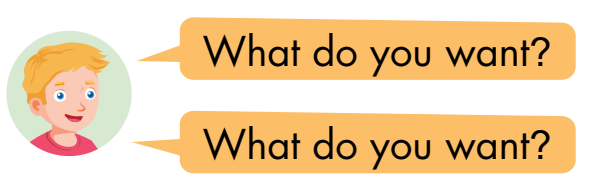 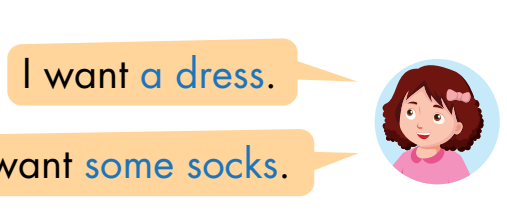 some socks
__________
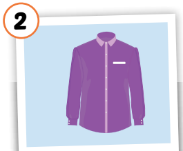 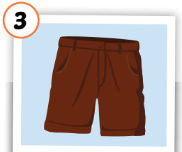 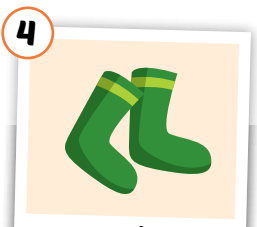 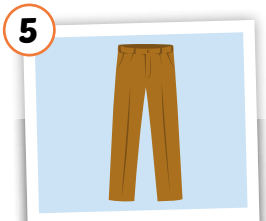 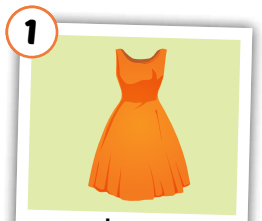 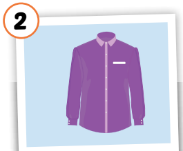 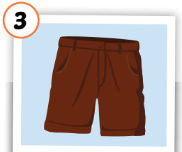 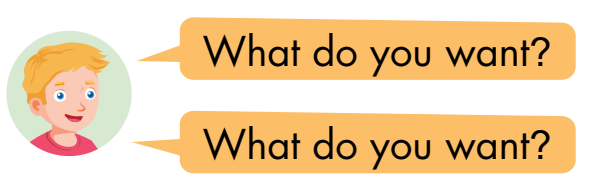 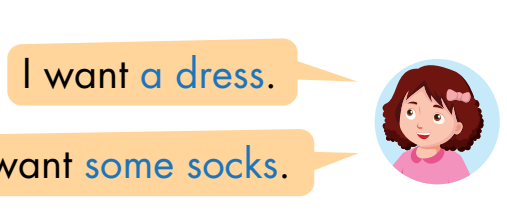 some pants
__________
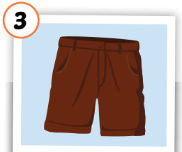 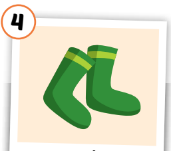 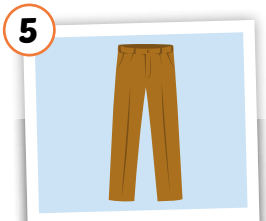 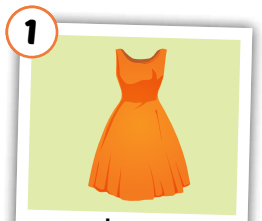 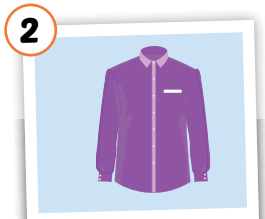 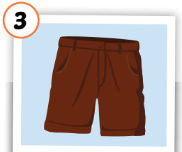 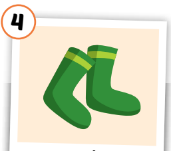 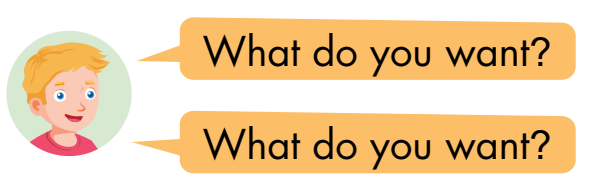 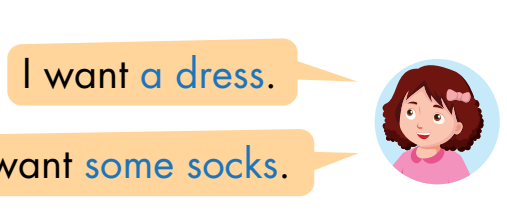 a dress
__________
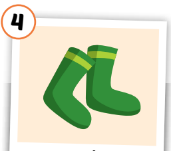 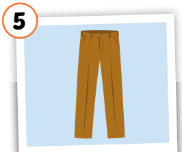 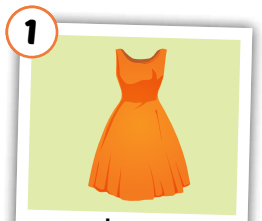 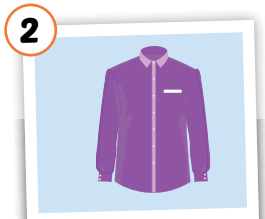 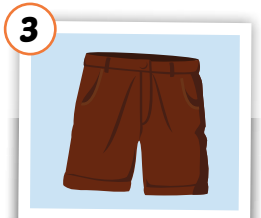 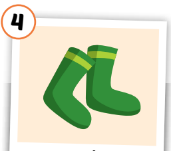 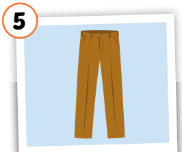 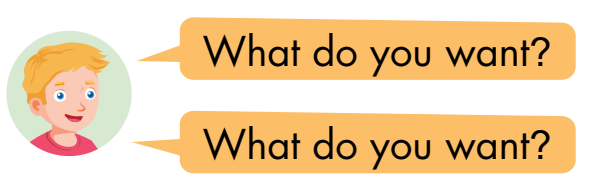 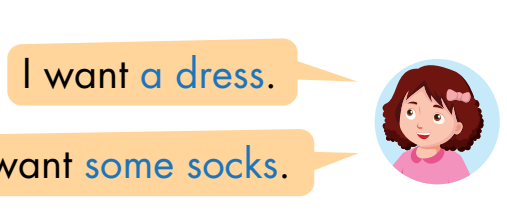 a shirt
__________
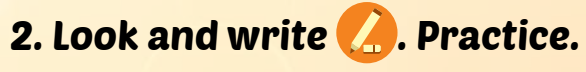 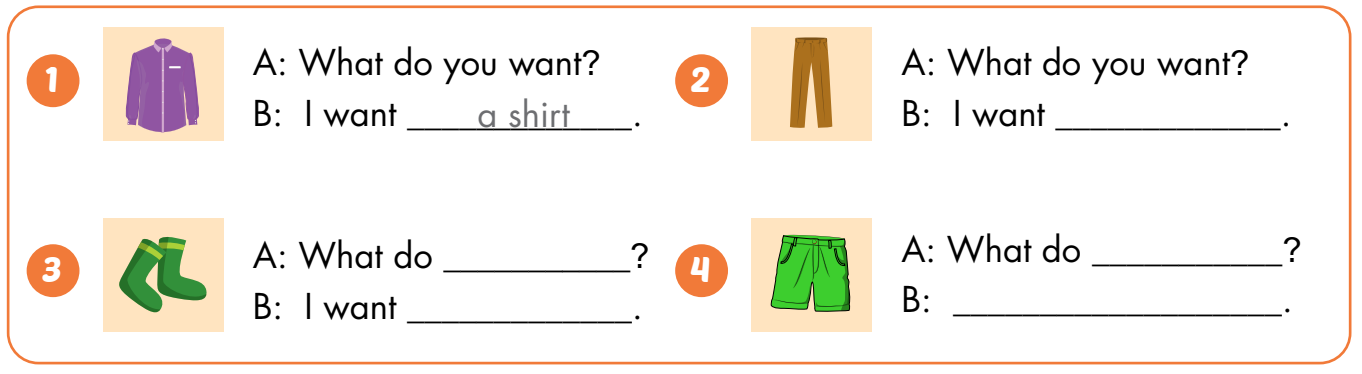 some pants
you want
you want
I want some shorts
some socks
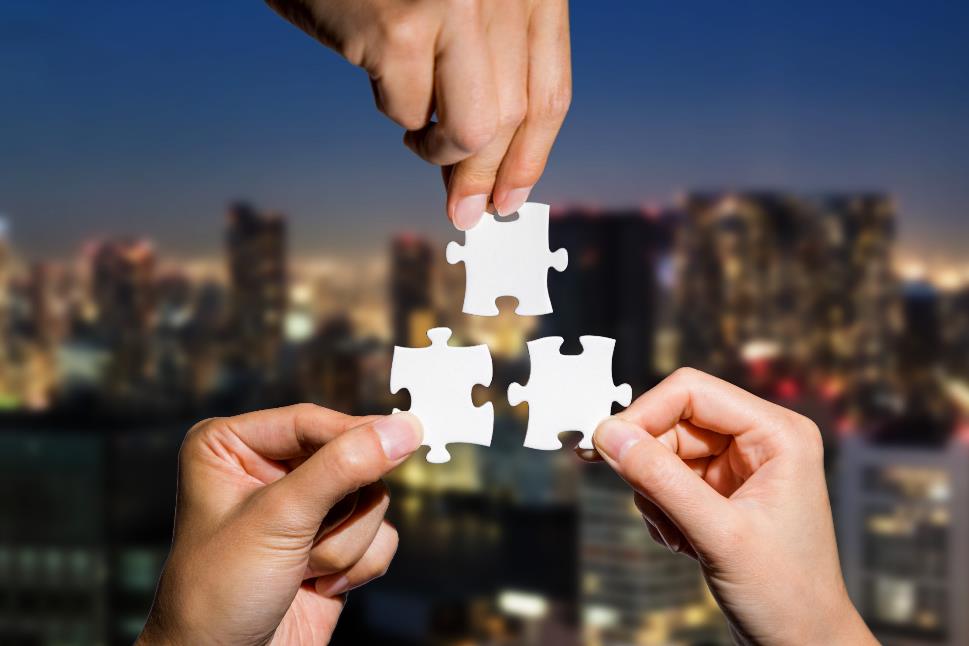 CONSOLIDATION
Draw clothes you want. Ask and answer with 3 friends.
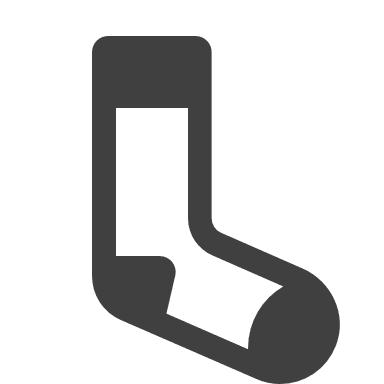 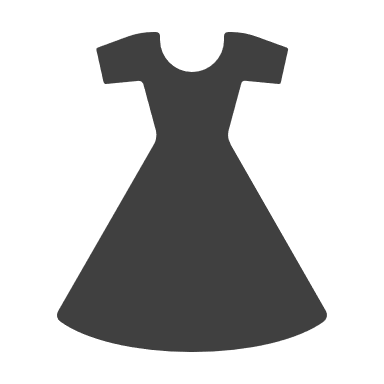 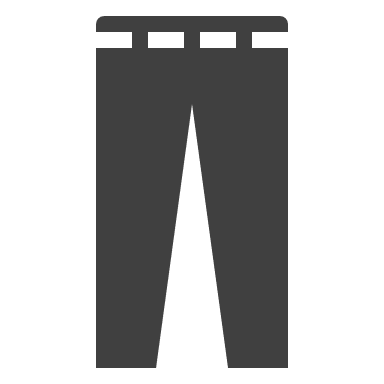 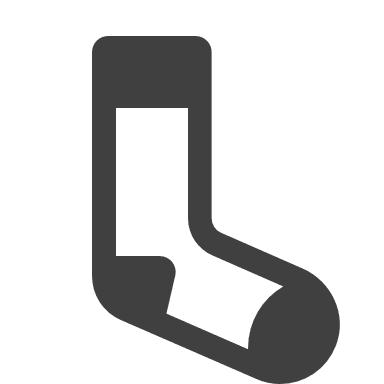 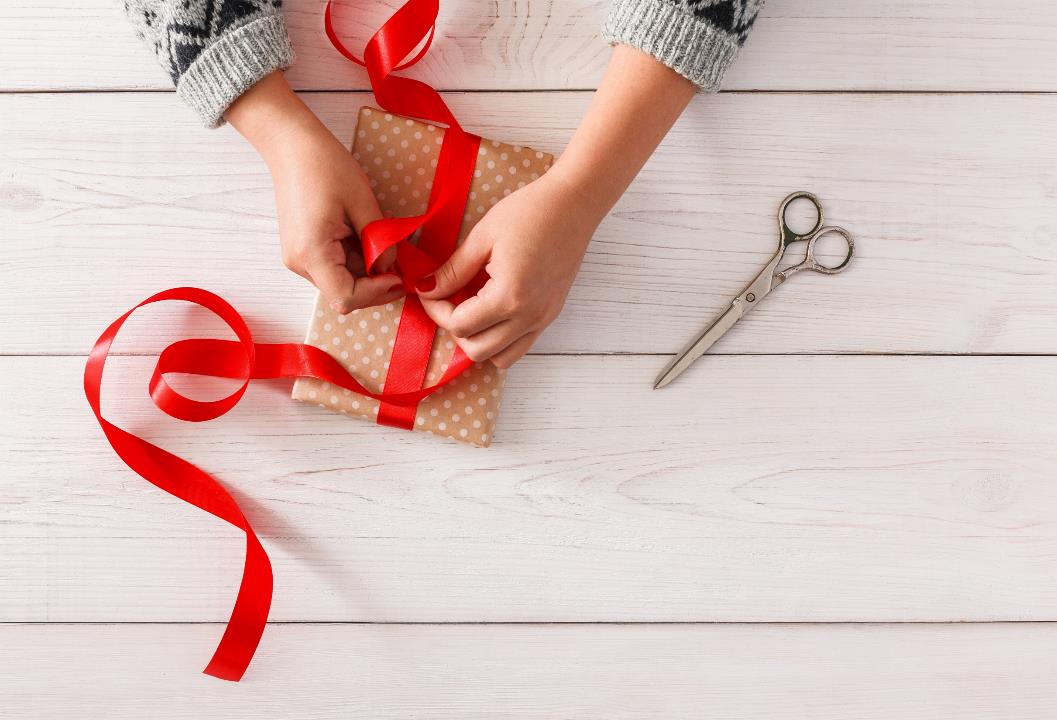 WRAP-UP
Today’s lesson
Vocabularies

dress
shirt
shorts
socks
pants
Structures/ Sentence patterns

What do you want?
I want a dress.
What do you want?
I want some shorts.
Homework
Practice the vocabularies and structure; and make sentences using them. 
Do the exercises in Tiếng Anh 3 i-Learn Smart Start Workbook (page 58)
Prepare the next lesson (page 83 SB)
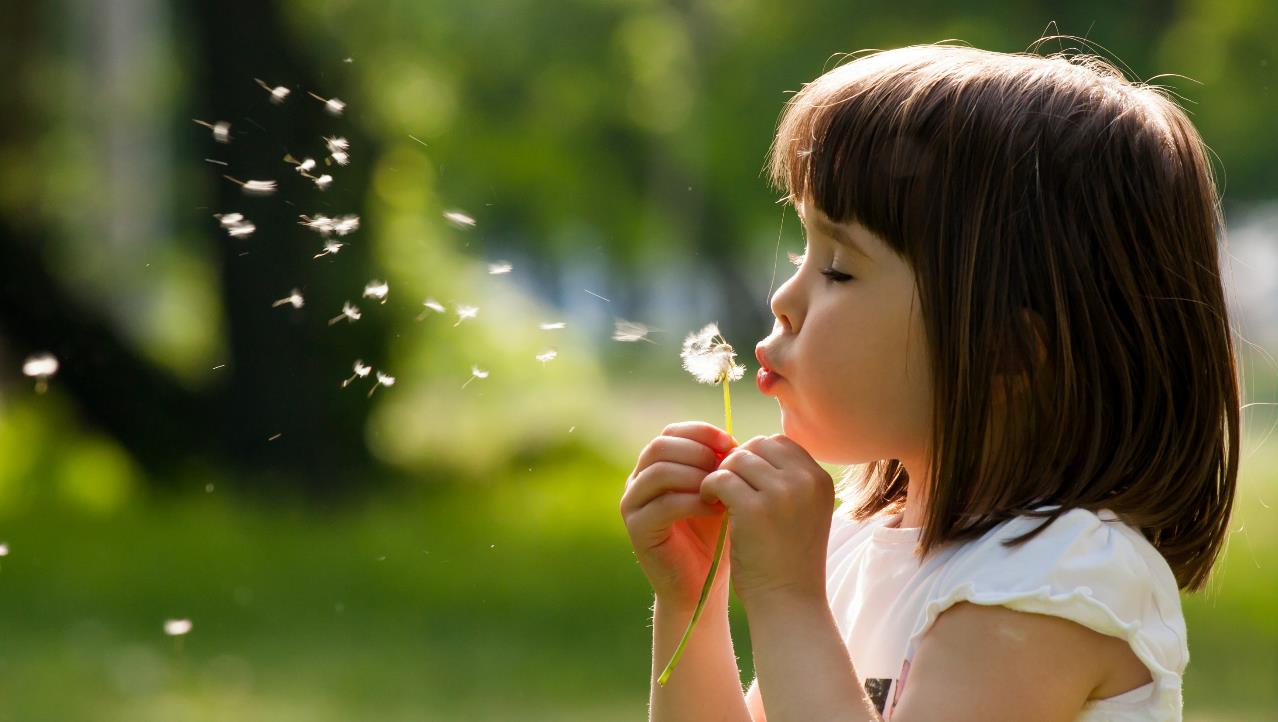 Enjoy your day!